English Translation starts NOW

Outside of church
Dial  425-650-1398
Use Conference Code  849387

In House
WI-FI Network = Listen Everywhere
Password: 12345678
Open Listen Everywhere App
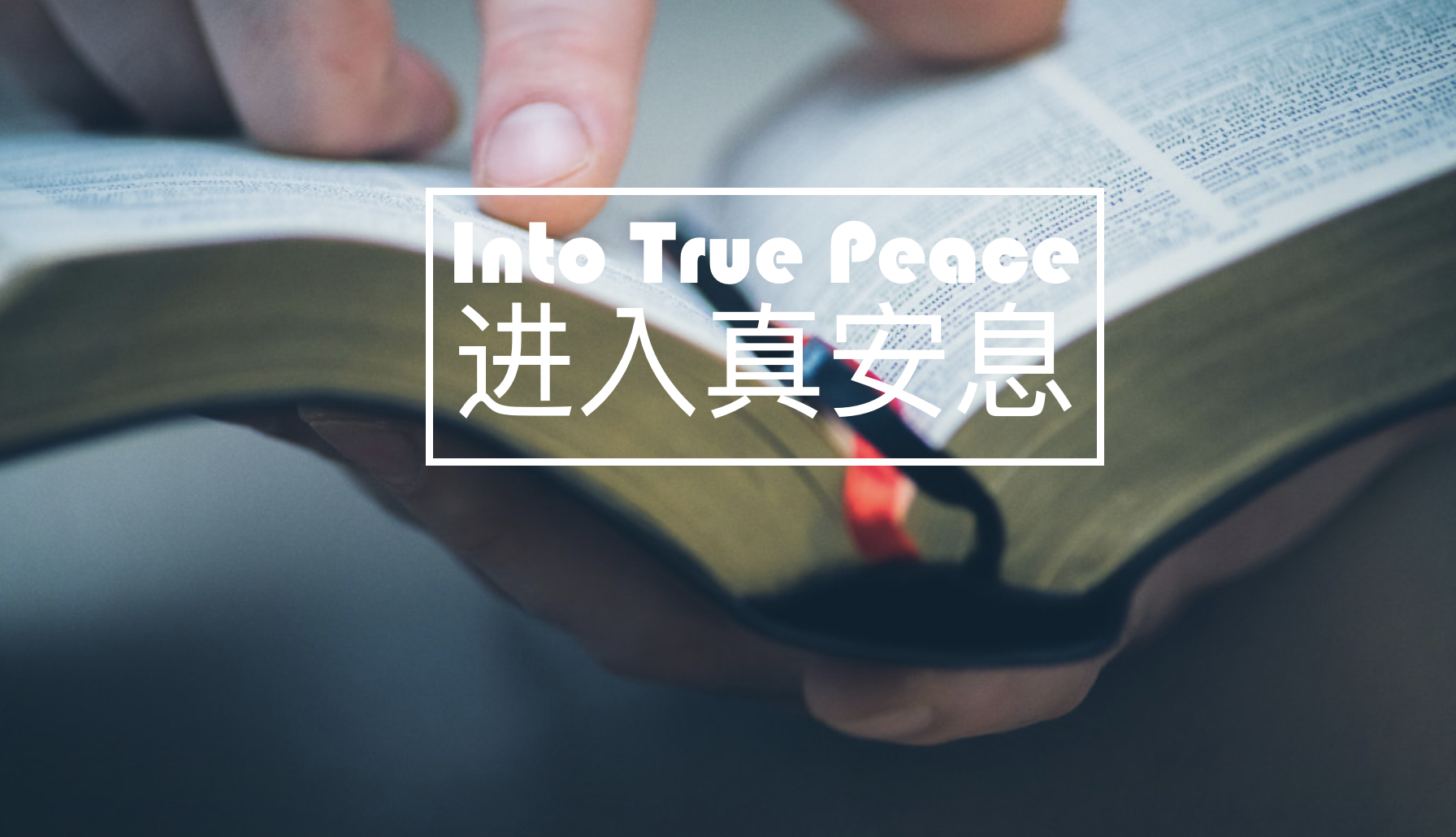 Rev. Steven Fang
房正豪牧师
希 伯 來 書 Hebrews 3:17~19
17 神 四 十 年 之 久 ， 又 厌 烦 谁 呢 ？ 岂 不 是 那 些 犯 罪 、 尸 首 倒 在 旷 野 的 人 麽 ？
17 And with whom was he angry for forty years? Was it not with those who sinned, whose bodies perished in the wilderness?
希 伯 來 書 Hebrews 3:17~19
18 又 向 谁 起 誓 ， 不 容 他 们 进 入 他 的 安 息 呢 ； 岂 不 是 向 那 些 不 信 从 的 人 麽 ？
18 And to whom did God swear that they would never enter his rest if not to those who disobeyed?
希 伯 來 書 Hebrews 3:17~19
19 这 样 看 来 ， 他 们 不 能 进 入 安 息 是 因 为 不 信 的 缘 故 了 。
19 So we see that they were not able to enter, because of their unbelief.
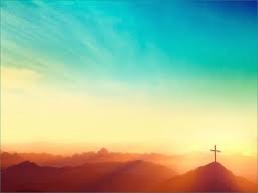 2. 得称义 Justified
罪人悔改（信心）Sinner repents
(Faith)
3. 得能力 Gain competence
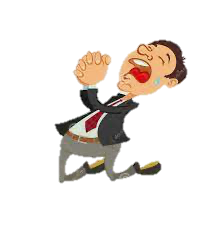 4. 得圣灵 Receive the Holy Spirit
5. 得永生 Get eternal life
基督（救恩）Christ (salvation)
三棱镜说明五种 “得” 
Trigonometry illustrates the five "gets"
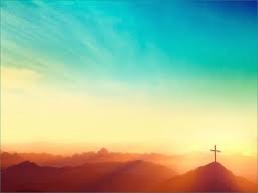 希伯来书每章主题 
Themes of each chapter of Hebrews
希 伯 來 書 Hebrews 4:1~2
1 我 们 既 蒙 留 下 ， 有 进 入 他 安 息 的 应 许 ， 就 当 畏 惧 ， 免 得 我 们 （ 原 文 是 你 们 ） 中 间 或 有 人 似 乎 是 赶 不 上 了 。
1 Therefore, since the promise of entering his rest still stands, let us be careful that none of you be found to have fallen short of it.
希 伯 來 書 Hebrews 4:1~2
2 因 为 有 福 音 传 给 我 们 ， 像 传 给 他 们 一 样 ； 只 是 所 听 见 的 道 与 他 们 无 益 ， 因 为 他 们 没 有 信 心 与 所 听 见 的 道 调 和 。
2 For we also have had the good news proclaimed to us, just as they did; but the message they heard was of no value to them, because they did not share the faith of those who obeyed.
希 伯 來 書 Hebrews 4:3~4
3 但 我 们 已 经 相 信 的 人 得 以 进 入 那 安 息 ， 正 如 神 所 说 ： 我 在 怒 中 起 誓 说 ： 他 们 断 不 可 进 入 我 的 安 息 ！ 其 实 造 物 之 工 ， 从 创 世 以 来 已 经 成 全 了 。
3 Now we who have believed enter that rest, just as God has said, “So I declared on oath in my anger, ‘They shall never enter my rest.’” And yet his works have been finished since the creation of the world.
希 伯 來 書 Hebrews 4:3~4
4 论 到 第 七 日 ， 有 一 处 说 ， 到 第 七 日 神 就 歇 了 他 一 切 的 工 。
4 For somewhere he has spoken about the seventh day in these words: “On the seventh day God rested from all his works.”
希 伯 來 書 Hebrews 4:6~7
6 既 有 必 进 安 息 的 人 ， 那 先 前 听 见 福 音 的 ， 因 为 不 信 从 ， 不 得 进 去 。
6 Therefore since it still remains for some to enter that rest, and since those who formerly had the good news proclaimed to them did not go in because of their disobedience,
希 伯 來 書 Hebrews 4:6~7
7 所 以 过 了 多 年 ， 就 在 大 卫 的 书 上 ， 又 限 定 一 日 ， 如 以 上 所 引 的 说 ： 你 们 今 日 若 听 他 的 话 ， 就 不 可 硬 着 心 。
7 God again set a certain day, calling it “Today.” This he did when a long time later he spoke through David, as in the passage already quoted: “Today, if you hear his voice, do not harden your hearts.”
3:8 不可硬着心
Do not harden your hearts

3:10 心里常迷糊
The hearts are always going astray

3;12 不信的恶心
the sinful, unbelieving heart
人的心
Human Heart

迷糊、刚硬、恶心
Going Astray, Being Hardened, Sinful

不肯相信神的话
Refusal to believe the Word of God
希 伯 來 書 Hebrews 4:11
11 所 以 ， 我 们 务 必 竭 力 进 入 那 安 息 ， 免 得 有 人 学 那 不 信 从 的 样 子 跌 倒 了 。
11 Let us, therefore, make every effort to enter that rest, so that no one will perish by following their example of disobedience.
信心增强四个 “多“
Faith Enhanced through Four “More”

多祷告 Pray More
多读经 Read the Bible More
多服事 Serve More
多交流鼓励 Encourage through fellowship More
我们有得救的确据
We have the Assurance of Salvation

主的救恩永不失落
The Lord's Salvation is Never Lost
但是信心会有高有低时
如同灵命会有强有弱时

Yet the ebb and flow of faith like 
the spiritual life waxes and wanes.
尝过天恩（主恩）滋味的人
不等于他已决志相信主！

He who has tasted the heavenly gift (the Lord’s grace) might NOT have decided to trust in the Lord!
希 伯 來 書 Hebrews 4:12~13
12 神 的 道 是 活 泼 的 ， 是 有 功 效 的 ， 比 一 切 两 刃 的 剑 更 快 ， 甚 至 魂 与 灵 ， 骨 节 与 骨 髓 ， 都 能 刺 入 、 剖 开 ， 连 心 中 的 思 念 和 主 意 都 能 辨 明 。
12 For the word of God is alive and active. Sharper than any double-edged sword, it penetrates even to dividing soul and spirit, joints and marrow; it judges the thoughts and attitudes of the heart.
希 伯 來 書 Hebrews 4:12~13
13 并 且 被 造 的 没 有 一 样 在 他 面 前 不 显 然 的 ； 原 来 万 物 在 那 与 我 们 有 关 系 的 主 眼 前 ， 都 是 赤 露 敞 开 的 。
13 Nothing in all creation is hidden from God’s sight. Everything is uncovered and laid bare before the eyes of him to whom we must give account.
希 伯 來 書 Hebrews 4:14~16
14 我 们 既 然 有 一 位 已 经 升 入 高 天 尊 荣 的 大 祭 司 ， 就 是 神 的 儿 子 耶 稣 ， 便 当 持 定 所 承 认 的 道 。
14 Therefore, since we have a great high priest who has ascended into heaven,[f] Jesus the Son of God, let us hold firmly to the faith we profess.
希 伯 來 書 Hebrews 4:14~16
15 因 我 们 的 大 祭 司 并 非 不 能 体 恤 我 们 的 软 弱 。 他 也 曾 凡 事 受 过 试 探 ， 与 我 们 一 样 ， 只 是 他 没 有 犯 罪 。
15 For we do not have a high priest who is unable to empathize with our weaknesses, but we have one who has been tempted in every way, just as we are—yet he did not sin.
希 伯 來 書 Hebrews 4:14~16
16 所 以 ， 我 们 只 管 坦 然 无 惧 的 来 到 施 恩 的 宝 座 前 ， 为 要 得 怜 恤 ， 蒙 恩 惠 ， 作 随 时 的 帮 助 。
16 Let us then approach God’s throne of grace with confidence, so that we may receive mercy and find grace to help us in our time of need.
主经历过我们所有一伤痛苦，
The Lord has suffered and endured all our pains.

所以他能体恤我们。
Thus, he can empathize with us.
感同身受！

He feels the same way!
今天人类的生活？
How about the human life today?

忙、茫、盲、
busy, astray, blind,
进入真安息三重点
3 Highlights of Entering His Rest
天天亲近主
Draw near to the Lord every day
2. 用心学主道
Learn the Way of the Lord with all your heart
3. 遵行主的话
Do the Word of the Lord